ΜΜΕ, ΝΕΕΣ ΤΕΧΝΟΛΟΓΙΕΣ ΚΑΙ ΕΠΙΧΕΙΡΗΜΑΤΙΚΟΤΗΤΑ
Παναγιώτα Αντωνοπούλου  
Επ. Καθηγήτρια Πανεπιστημίου Πελοποννήσου
Η ΠΥΡΑΜΙΔΑ
Η ΠΑΓΚΟΣΜΙΟΠΟΙΗΜΕΝΗ ΚΟΥΛΤΟΥΡΑ ΤΟΥ ΑΘΛΗΤΙΣΜΟΥ
“Ο Αθλητισμός είναι ένα καθαρά εμπορεύσιμο προϊόν το οποίο σε συνθήκες Παγκοσμιοποίησης αγοράζεται από 3 δισεκατομμύρια καταναλωτές, περισσότερους δηλαδή από τους καταναλωτές της COCA COLA” 
Sergio CragnottiΠρόεδρος LAZIO, 2000
 
«Εάν το άθλημα μας δεν παρουσιάζεται στην τηλεόραση θα πεθάνει και μαζί τους θα πεθάνουν κι όσοι εμπλέκονται σε αυτό».
Adam Sara Πρόεδρος Διεθνούς Ομοσπονδίας ΠΙΝΚ ΠΟΝΚ, 2001
ΜΕΣΑ ΜΑΖΙΚΗΣ ΕΝΗΜΕΡΩΣΗΣ
Αμφίδρομη μετάγγιση ακροατηρίων μεταξύ Αθλητισμού και ΜΜΕ 
Προνομιακές σχέσεις μεταξύ ΜΜΕ και «δημοφιλούς» Αθλητισμού
Υποβάθμιση του Αθλητισμού σε «καταναλωτικό» προϊόν
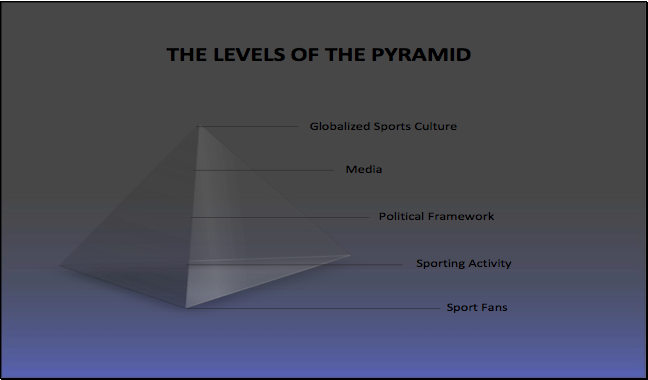 Αλλαγές στον Αθλητισμό λόγω της διαμεσολάβησης των ΜΜΕ
ΟΡΓΑΝΩΣΗ : αλλαγές στις συνθήκες υπό τις οποίες διεξάγονται οι διοργανώσεις, αύξηση αριθμού διοργανώσεων κλπ)
ΔΙΑΧΕΙΡΙΣΗ : ανάπτυξη του Sport Management, χορηγική δραστηριότητα, τηλεοπτικά δικαιώματα . 
ΑΙΣΘΗΤΙΚΗ : συμπεριφορά, γλωσσάρι, βία. 
ΗΘΙΚΗ : «Ο σκοπός αγιάζει τα μέσα» αντί του «ευ αγωνίζεσθαι».
ΠΟΛΙΤΙΚΟ ΠΕΡΙΒΑΛΛΟΝ
«Στενή» έννοια : Θέσπιση κανόνων, αρχών, νομοθετικού πλαισίου για τη λειτουργία του Αθλητισμού και των ΜΜΕ.
«Ευρεία» έννοια : Το πολιτικό περιβάλλον είναι  πομπός και  δέκτης του Αθλητικού προϊόντος και του αντίστοιχου μηνύματος
ΑΘΛΗΤΙΚΗ ΔΡΑΣΤΗΡΙΟΤΗΤΑ
Δημιουργία Αθλητισμού «δύο ταχυτήτων». 
Συγκρότηση «αθλητικής ελίτ»
Εγκαθίδρυση κέντρων εξουσία στον Αθλητισμό
ΦΙΛΑΘΛΟΙ
Αποδέκτες και Φορείς της παγκοσμιοποιημένης αθλητικής κουλτούρας
Τμήμα/ υποκείμενο του αθλητικού θεάματος 
Καταναλωτές τους αθλητικού προϊόντος 
«Προϊόν» του Αθλητισμού το οποίο «πωλείται» στους διαφημιστές
ΣΥΜΠΕΡΑΣΜΑΤΑ
Η αγορά του Αθλητικού θεάματος είναι μία δυναμική αγορά, συνεχώς αναπτυσσόμενη και ανατροφοδοτούμενη αφού ο φίλαθλος είναι ταυτοχρόνως υποκείμενο, καταναλωτής και προϊόν αυτής.Η τριπλή αυτή ιδιότητα αποκτάται μέσα από τους κανόνες της εικονοποιίας οι οποίοι διαμορφώνονται από τα ΜΜΕ.